11                    |                    10                    |                    9                    |                    8                    |                    7                    |                    6                    |                    5                    |                    4                    |                    3                    |                    2                    |                    1
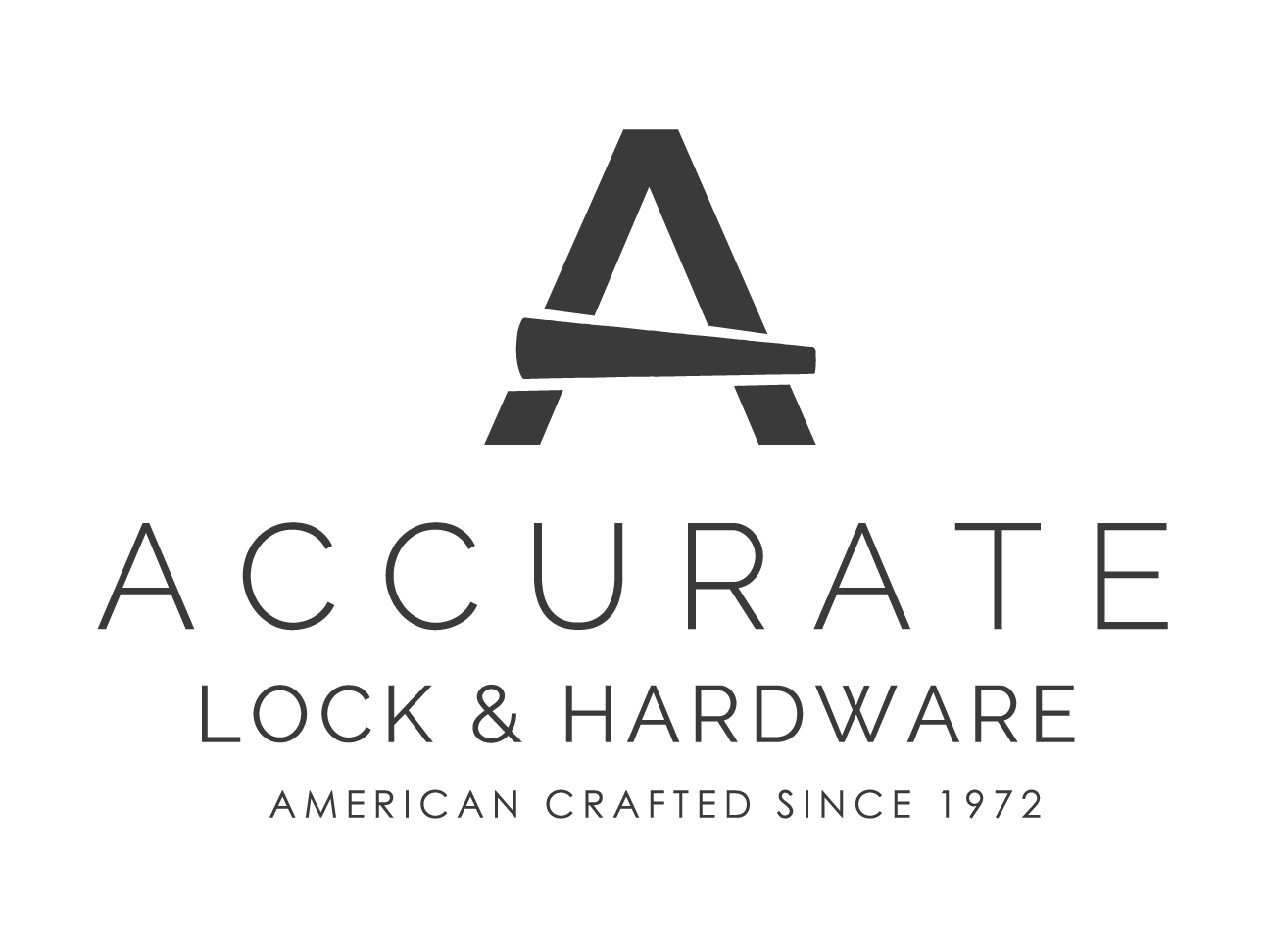 1700 Narrow Backset Mortise Lock
REDEFINING OPTIONS FOR ULTRA NARROW STILE DOORS
11                    |                    10                    |                    9                    |                    8                    |                    7                    |                    6                    |                    5                    |                    4                    |                    3                    |                    2                    |                    1
11                    |                    10                    |                    9                    |                    8                    |                    7                    |                    6                    |                    5                    |                    4                    |                    3                    |                    2                    |                    1
2
STILE INNOVATION
1700 SERIES
Accurate’s  lock innovation makes its debut to allow more flexibility for ultra narrow stile aluminum doors.  Pair with a variety of decorative or commercial trim options to do more with less.  Available in a range of finishes and functions, the 1700 Series opens the door to endless possibilities.
1756 FUNCTION SHOWN WITH 17L LEVERS AND 2R ROSE
11                    |                    10                    |                    9                    |                    8                    |                    7                    |                    6                    |                    5                    |                    4                    |                    3                    |                    2                    |                    1
11                    |                    10                    |                    9                    |                    8                    |                    7                    |                    6                    |                    5                    |                    4                    |                    3                    |                    2                    |                    1
3
STILE INNOVATION
1700 SERIES NARROW BACKSET LOCK
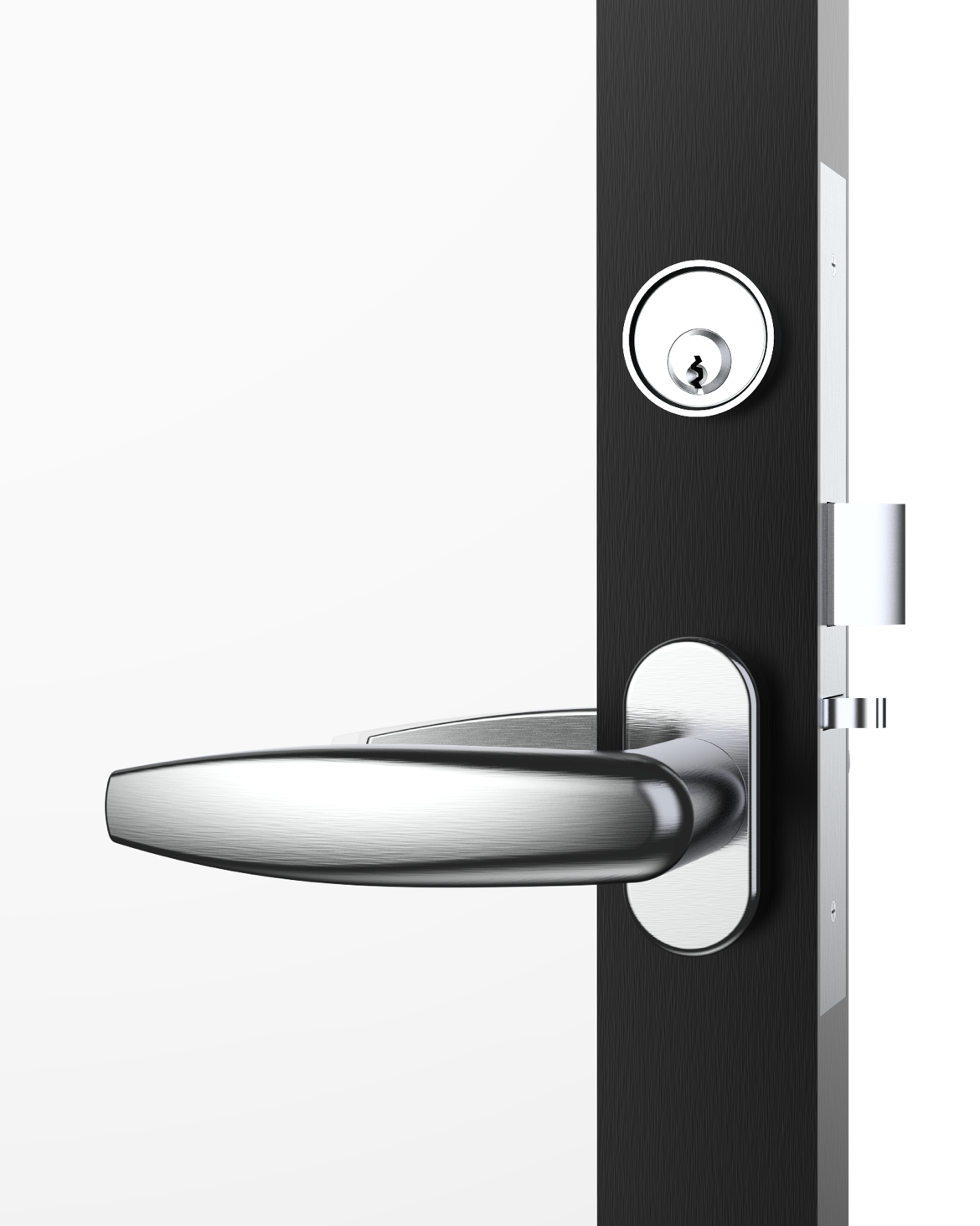 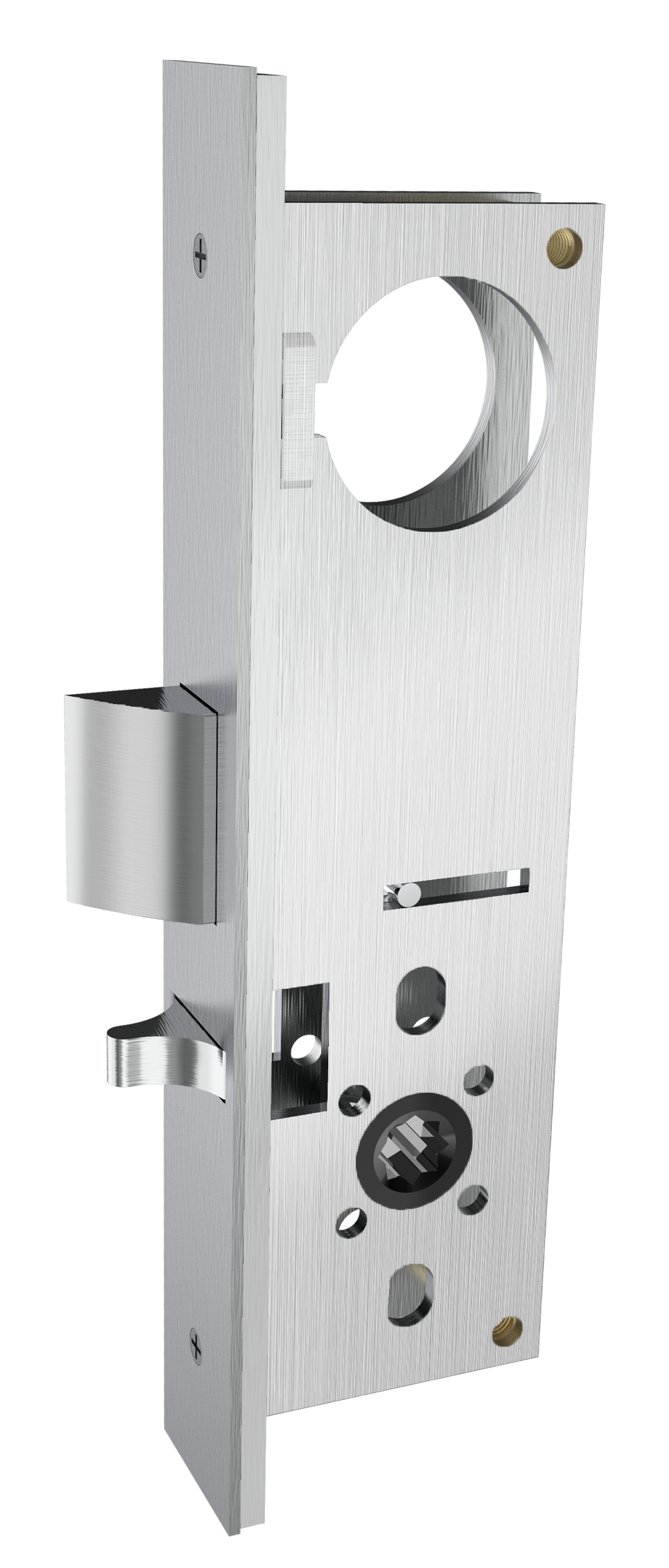 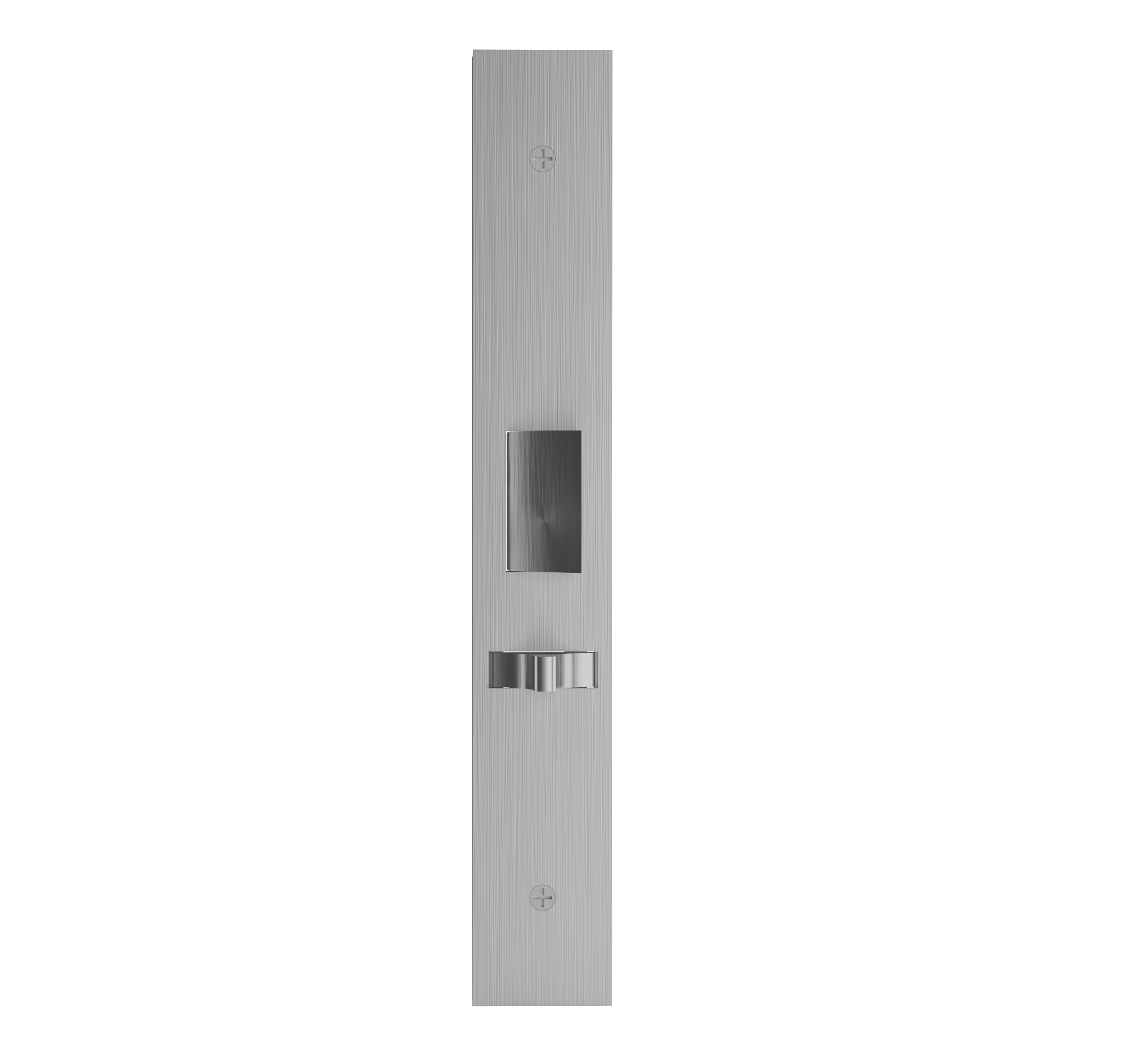 STANDARD  
29L LEVER/2R ROSE SET
1757 ENTRANCE OR OFFICE FUNCTION
11                    |                    10                    |                    9                    |                    8                    |                    7                    |                    6                    |                    5                    |                    4                    |                    3                    |                    2                    |                    1
11                    |                    10                    |                    9                    |                    8                    |                    7                    |                    6                    |                    5                    |                    4                    |                    3                    |                    2                    |                    1
4
1700 Series: Technical Details
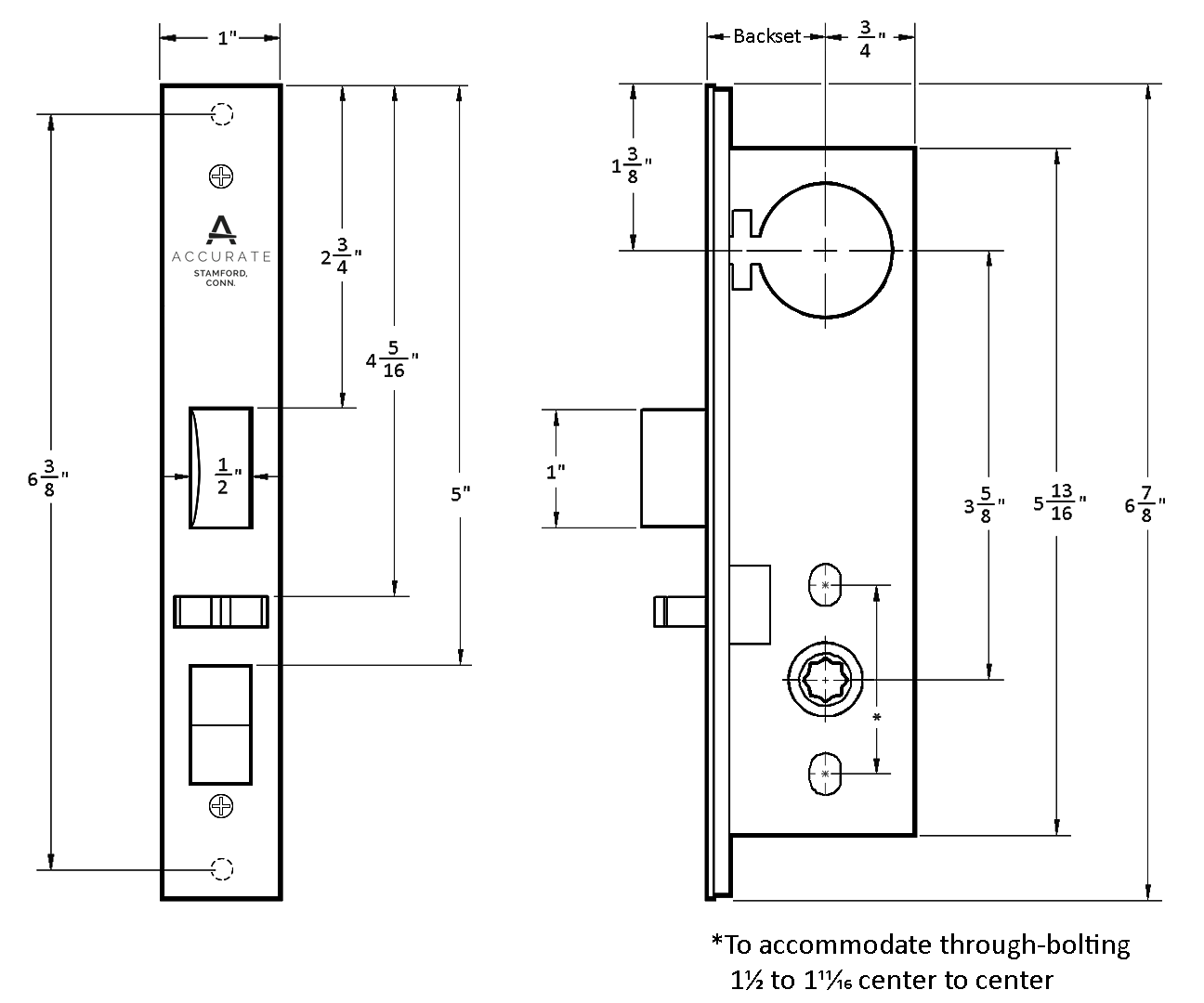 11                    |                    10                    |                    9                    |                    8                    |                    7                    |                    6                    |                    5                    |                    4                    |                    3                    |                    2                    |                    1
11                    |                    10                    |                    9                    |                    8                    |                    7                    |                    6                    |                    5                    |                    4                    |                    3                    |                    2                    |                    1
5
1700 Series: Functions
1700ADL
ACTIVE DUMMY LOCK
1725 
PASSAGE
1745
CLASSROOM
1750
ENTRANCE
1753 
ENTRANCE
1756 
ENTRANCE OR OFFICE
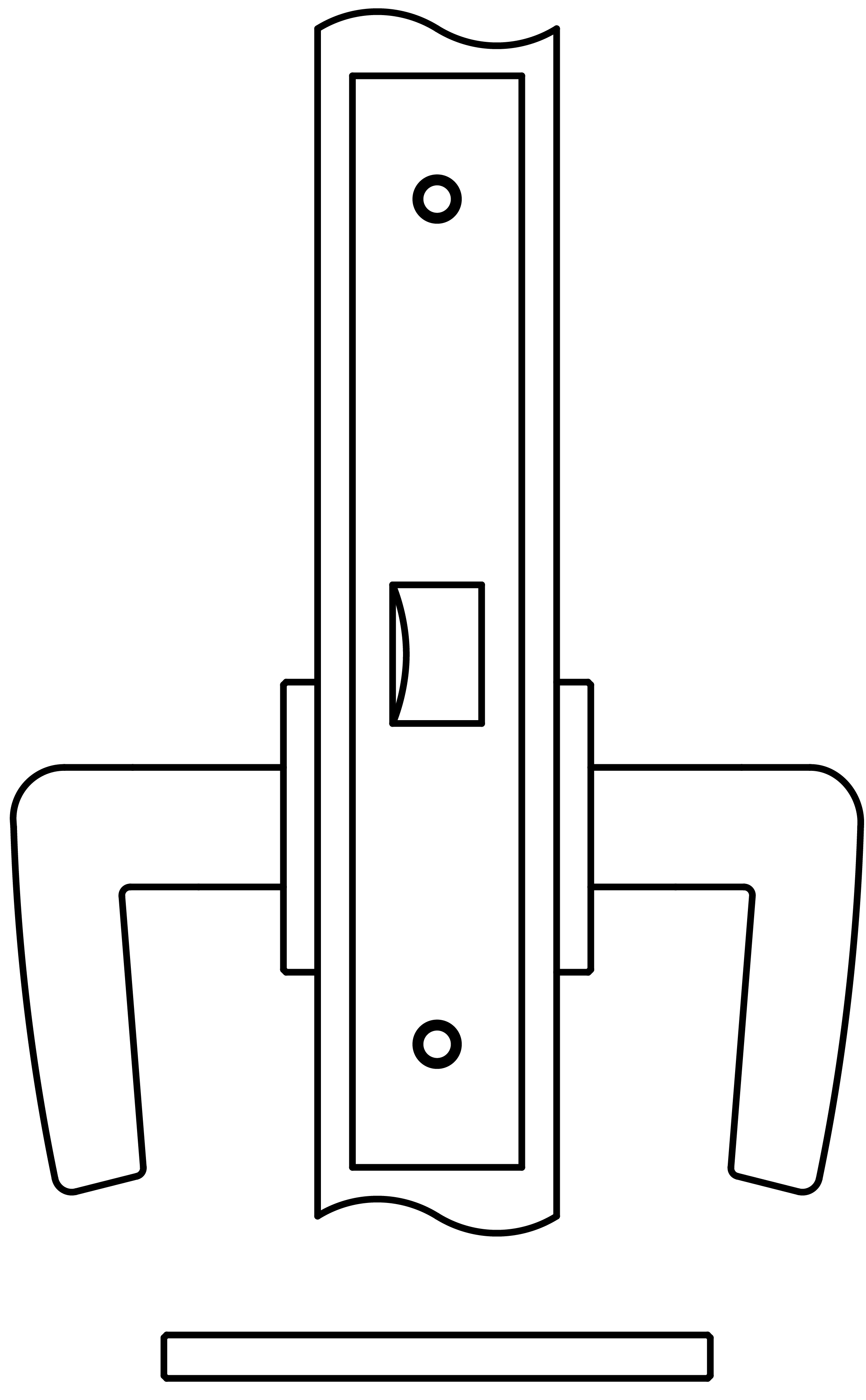 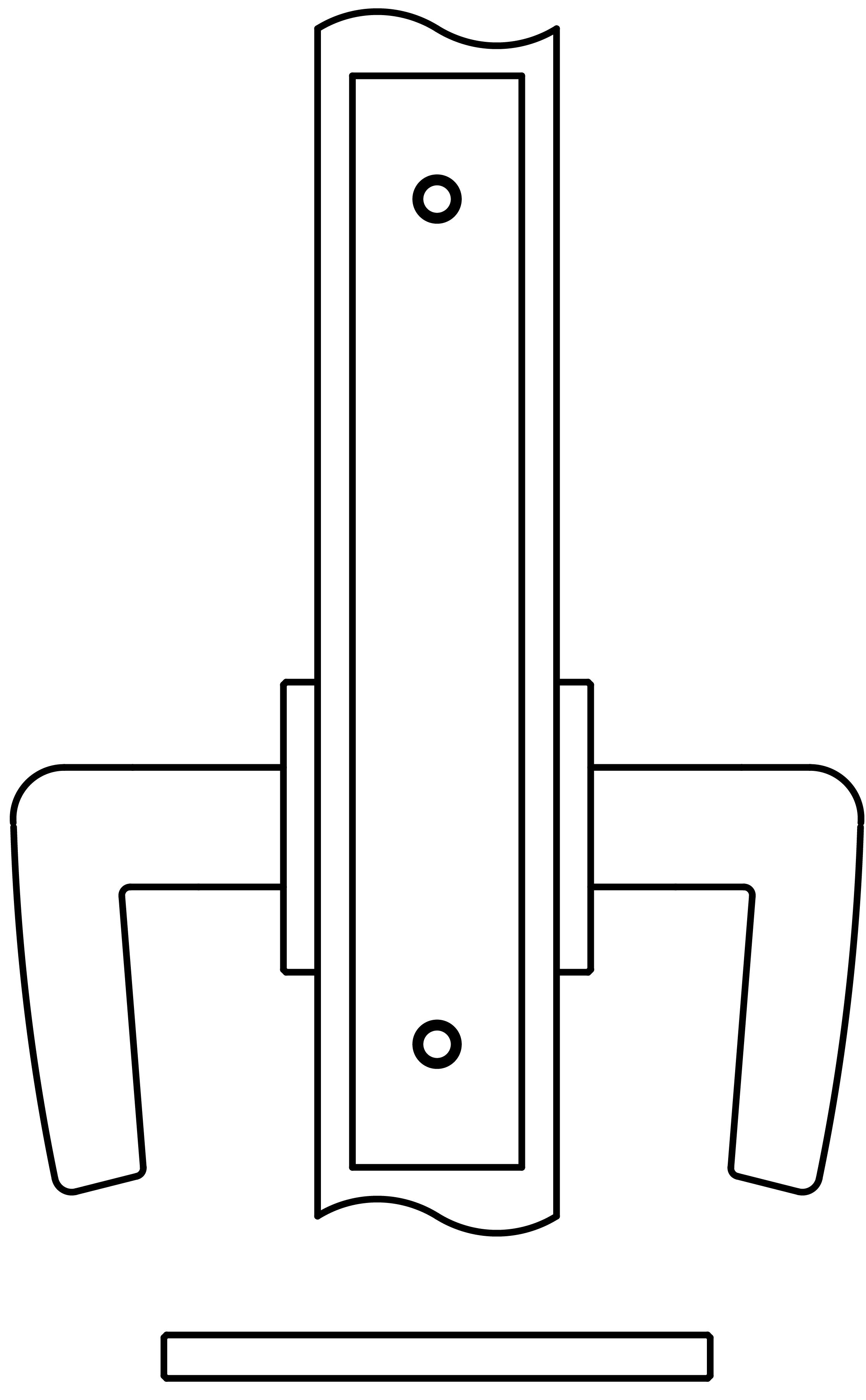 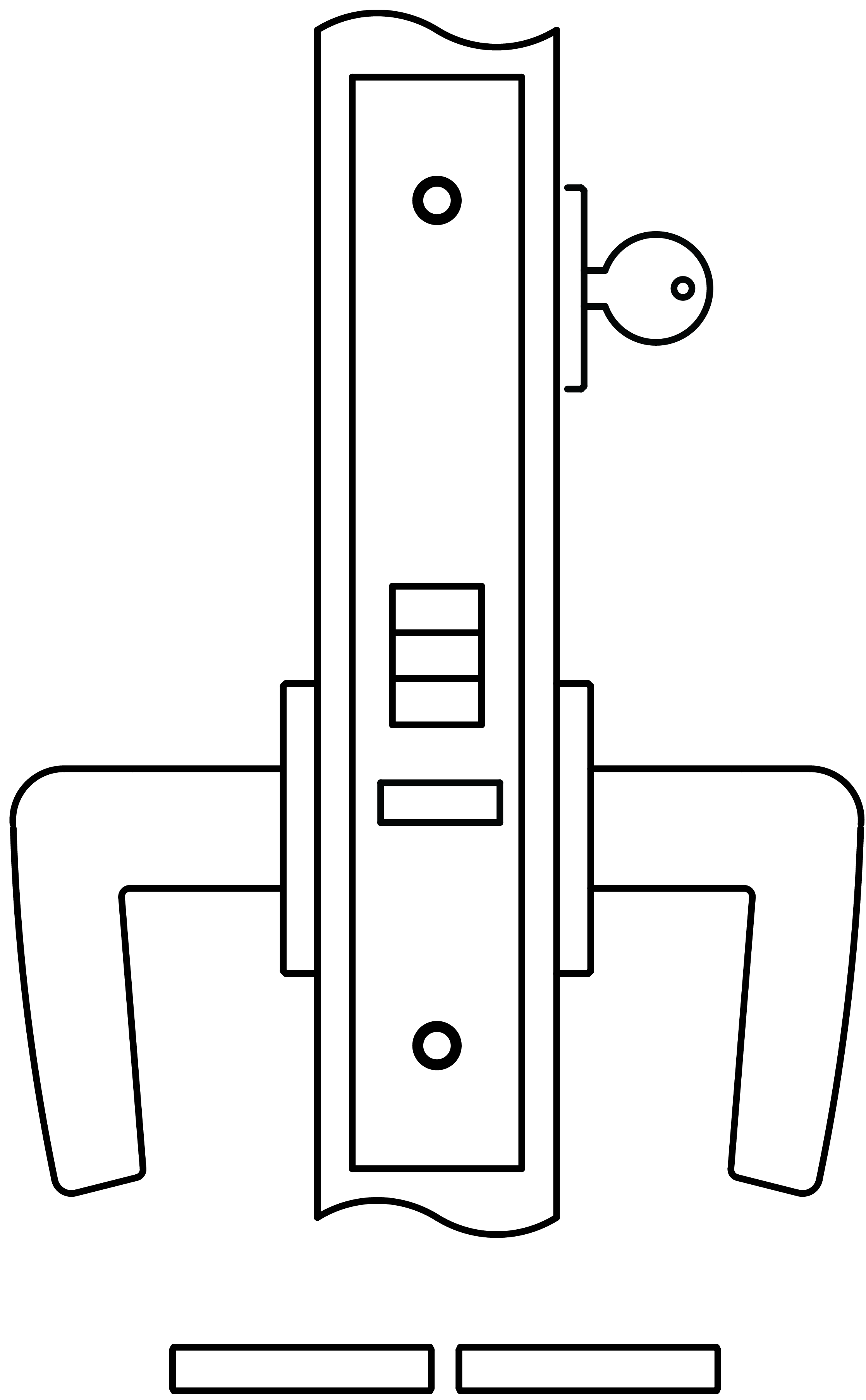 Active handles inside and outside.
Latch bolt by lever either side.

Latch bolt can be held retracted by depressing, then turning key.*

*Optional, please specify 1725H
Latch bolt by lever either side unless outside lever is locked by key.

Auxiliary latch deadlocks latch bolt.

Inside lever always free egress.
Latch bolt by key outside.
Latch bolt by lever either side unless outside lever locked by thumb turn inside. 

When outside lever is locked, operating the inside lever will NOT unlock outside lever.
Auxiliary latch deadlocks latch bolt.Inside lever always free egress.
Latch bolt by key outside.
Latch bolt by lever either side unless locked by thumb turn inside (both levers become rigid).  
Auxiliary latch deadlocks latch bolt.
No emergency egress.
Latch bolt by key outside and lever either side unless outside lever is locked by toggle-action stop.

Auxiliary latch deadlocks latch bolt.

Latch bolt can be held retracted by depressing, then turning key.*

*Optional, please specify 1756H
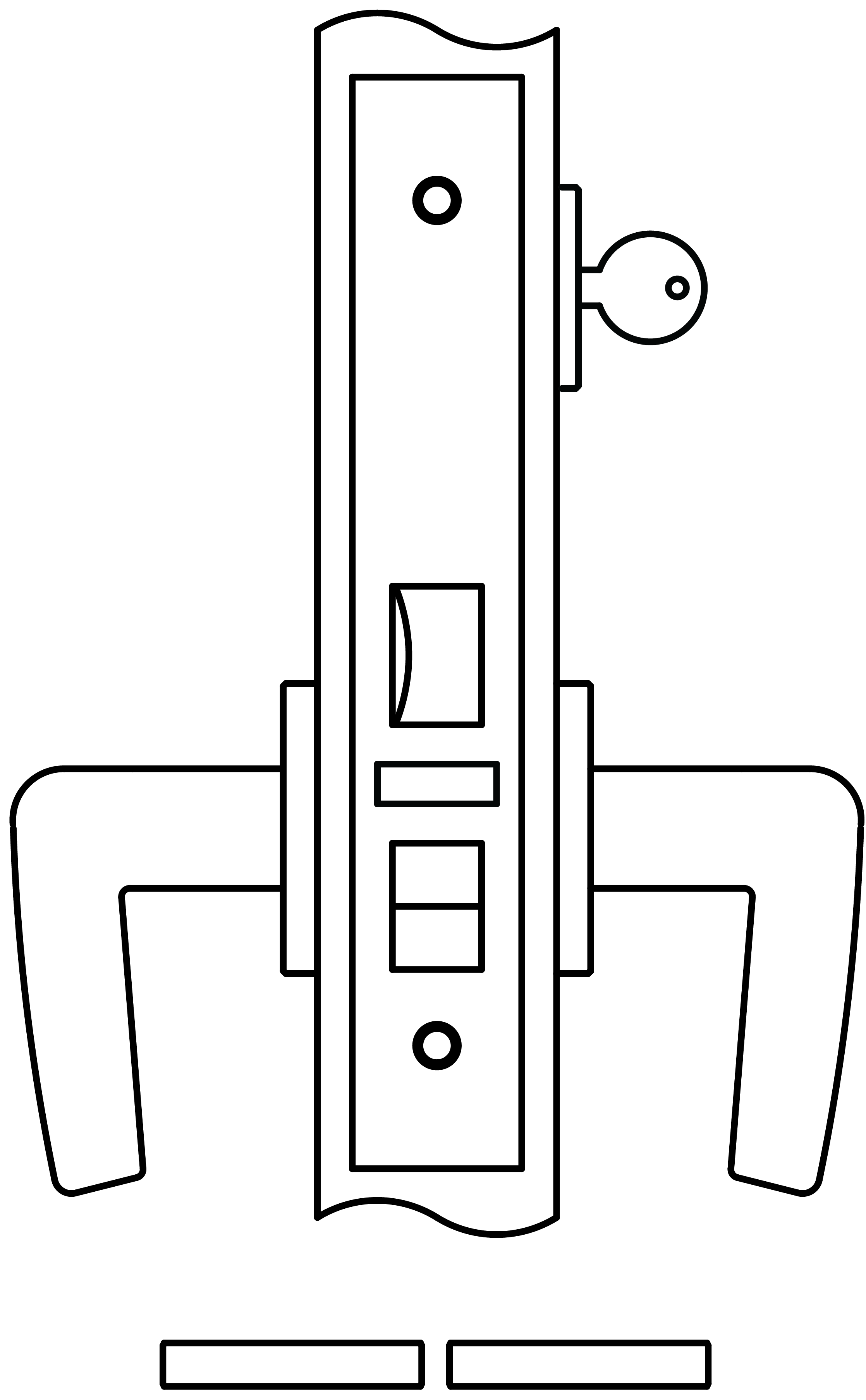 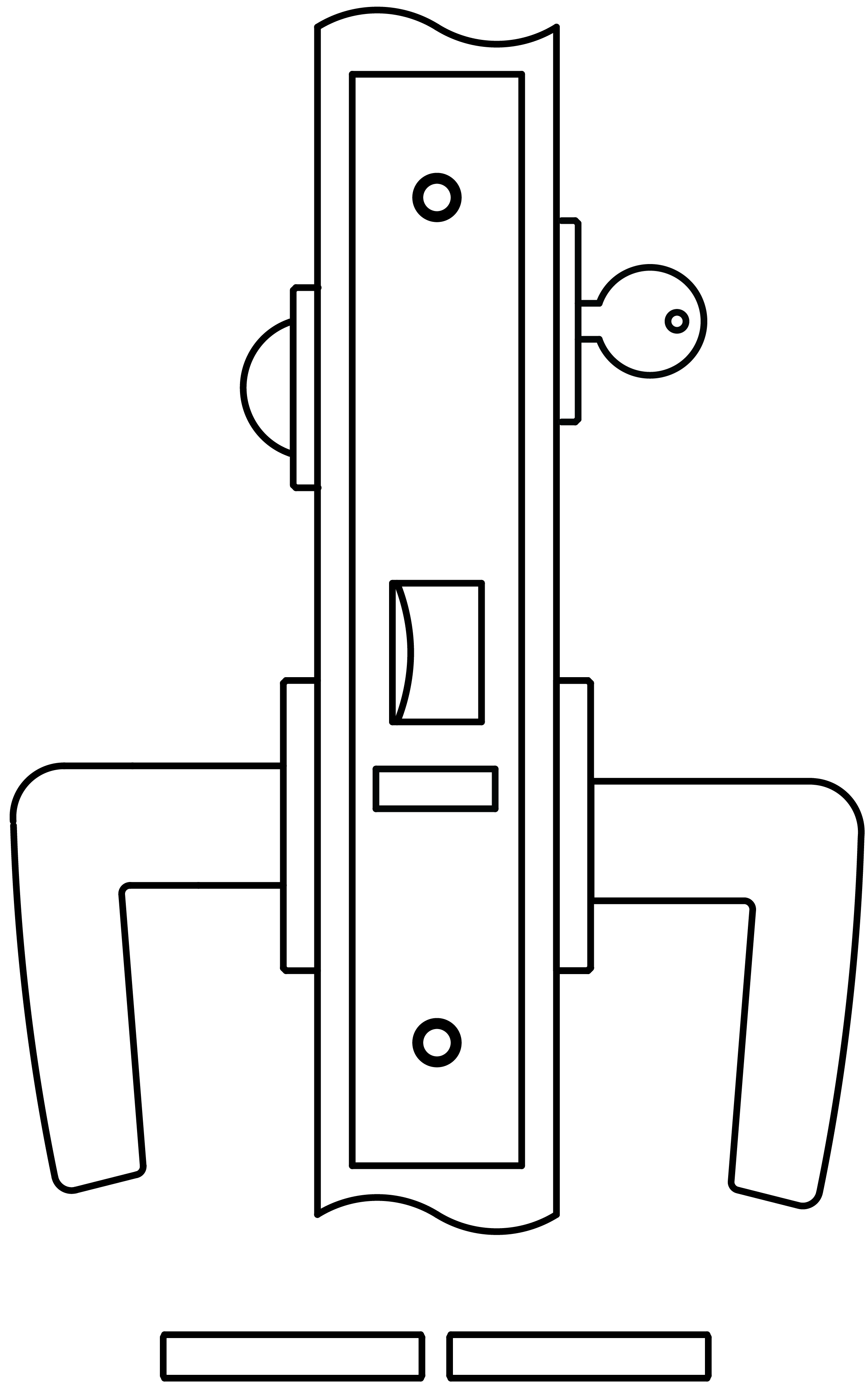 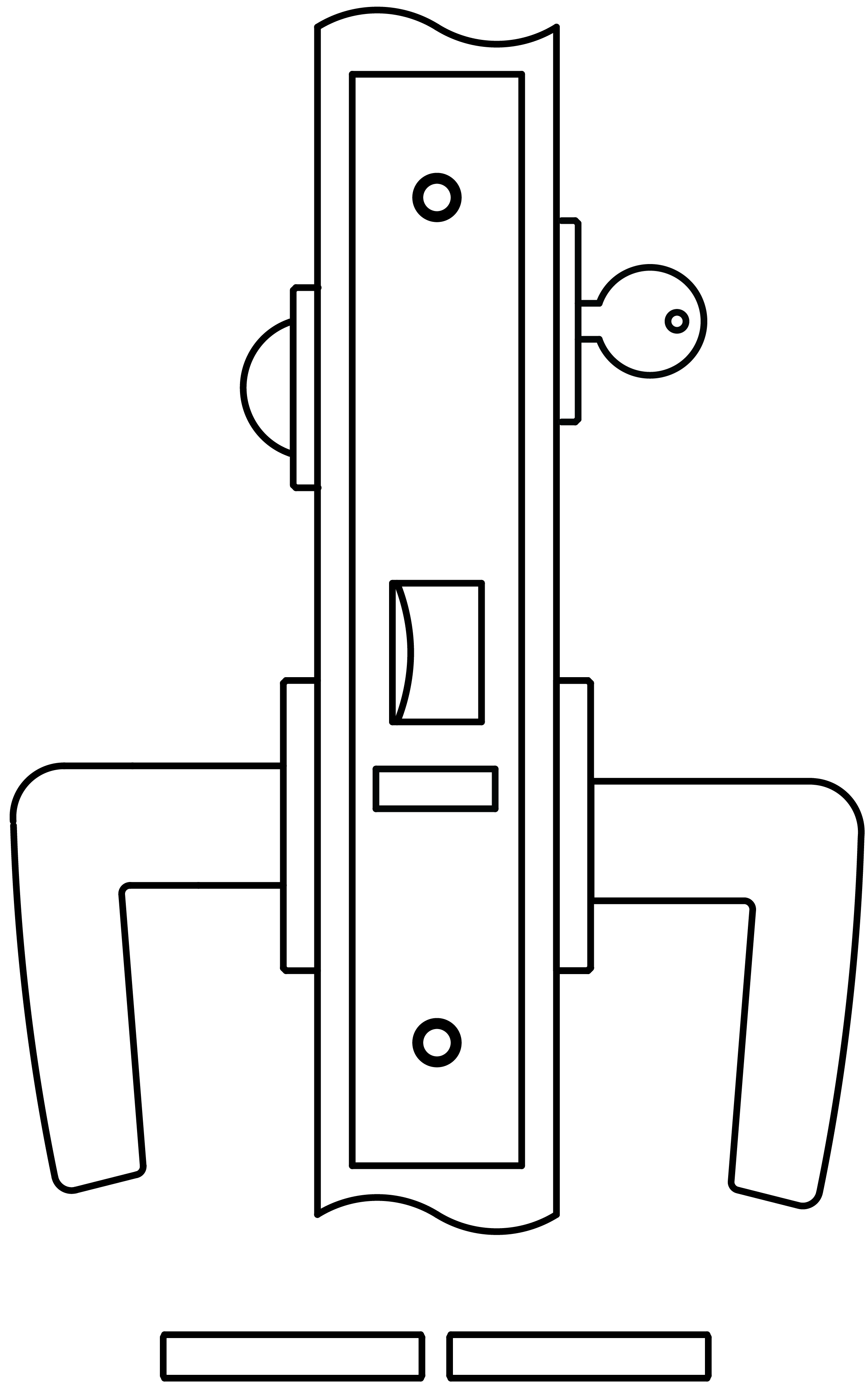 11                    |                    10                    |                    9                    |                    8                    |                    7                    |                    6                    |                    5                    |                    4                    |                    3                    |                    2                    |                    1
11                    |                    10                    |                    9                    |                    8                    |                    7                    |                    6                    |                    5                    |                    4                    |                    3                    |                    2                    |                    1
6
1700 Series: Functions
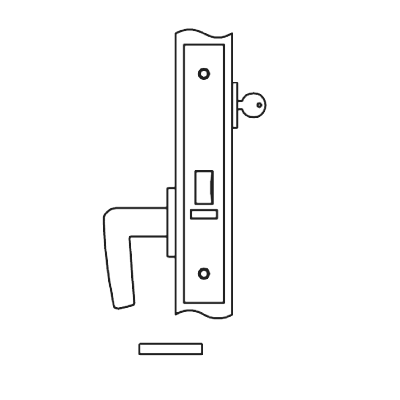 1757 
ENTRANCE OR OFFICE

Latch by lever inside and key outside.

No outside lever.

Auxiliary latch deadlocks latch bolt.

Latch bolt can be held retracted by depressing, then turning key.*

*Optional, please specify 1757H
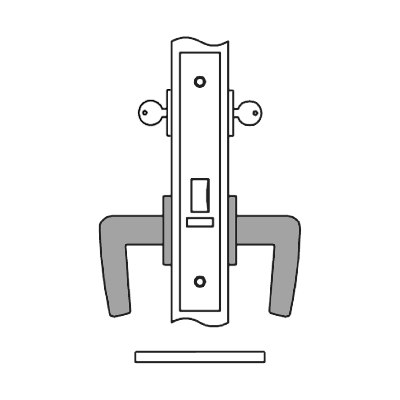 1758
INSTITUTION OR ASYLUM

Latch by key either side.

Inside and outside levers always rigid.*

Auxiliary latch deadlocks latch bolt.

Latch bolt can be held retracted by depressing, then turning key.**

*Verify code compliance before using this function

**Optional, please specify 1758H
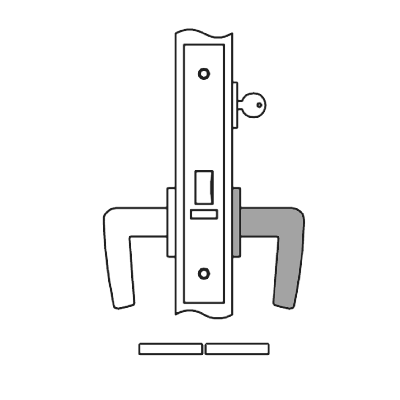 1759
STOREROOM OR CLOSET

Latch by lever inside and key outside.

Outside lever always rigid.

Auxiliary latch deadlocks latch bolt.

*Optional, please specify 1759H
11                    |                    10                    |                    9                    |                    8                    |                    7                    |                    6                    |                    5                    |                    4                    |                    3                    |                    2                    |                    1
11                    |                    10                    |                    9                    |                    8                    |                    7                    |                    6                    |                    5                    |                    4                    |                    3                    |                    2                    |                    1
7
Accurate Lever Trim
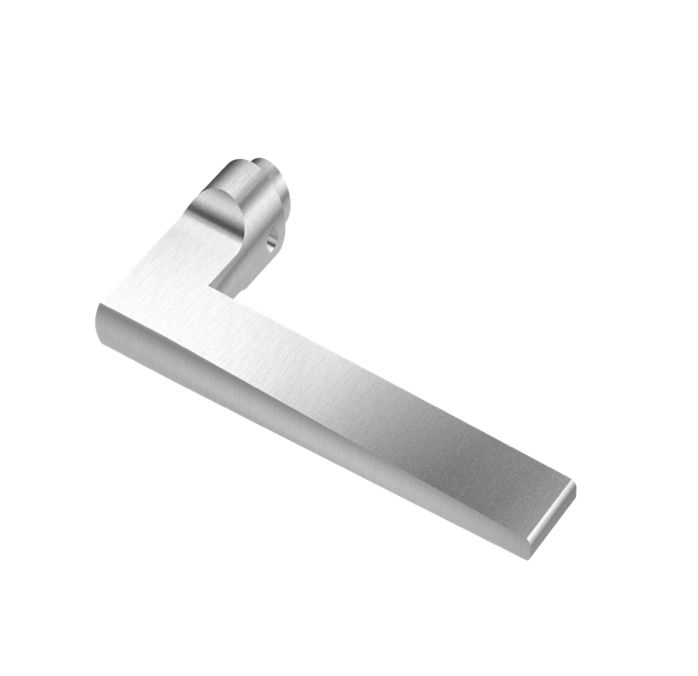 15L LEVER
16L LEVER
17L LEVER
18L LEVER
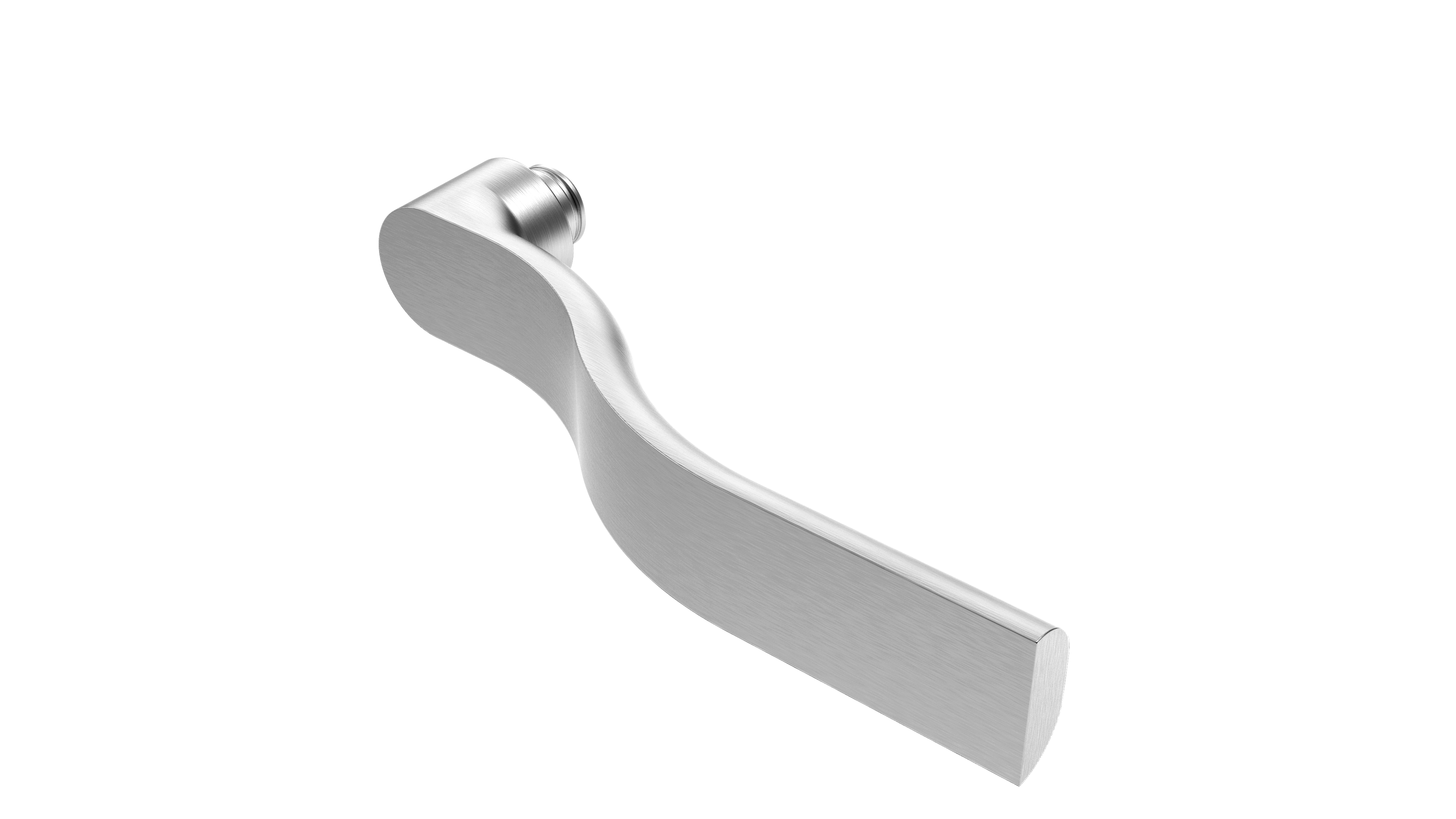 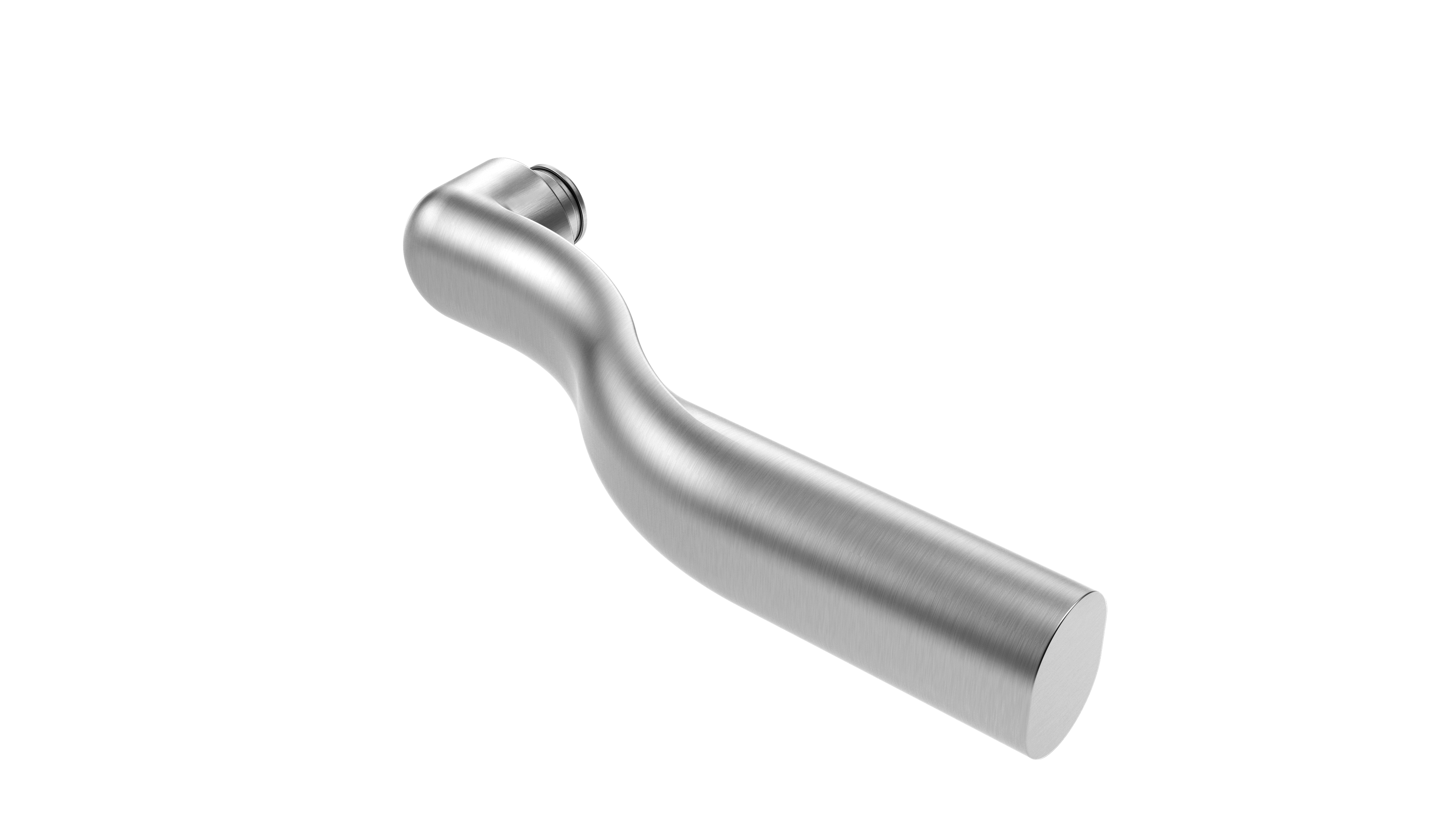 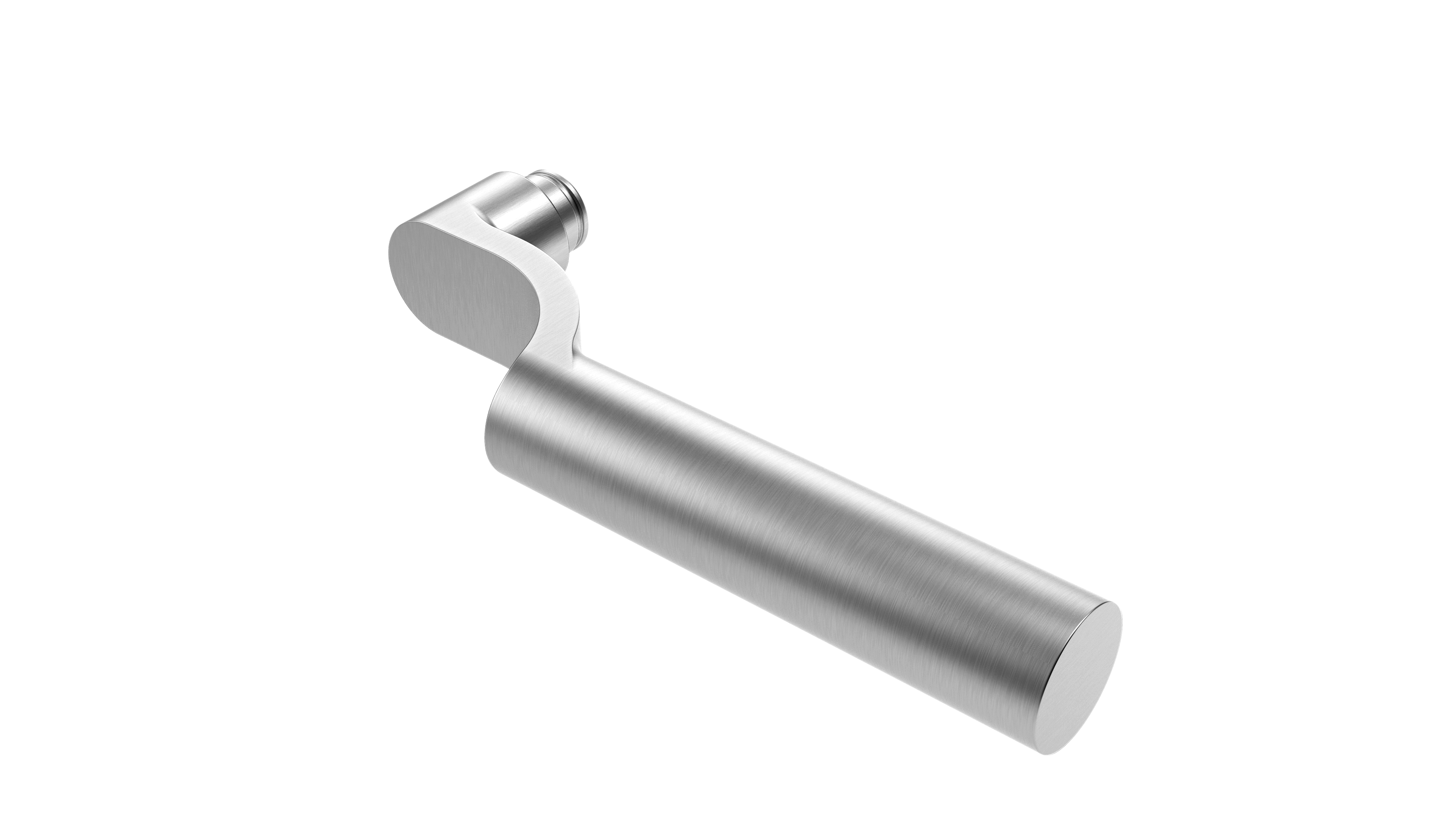 21L LEVER
24L LEVER
19L LEVER
20L LEVER
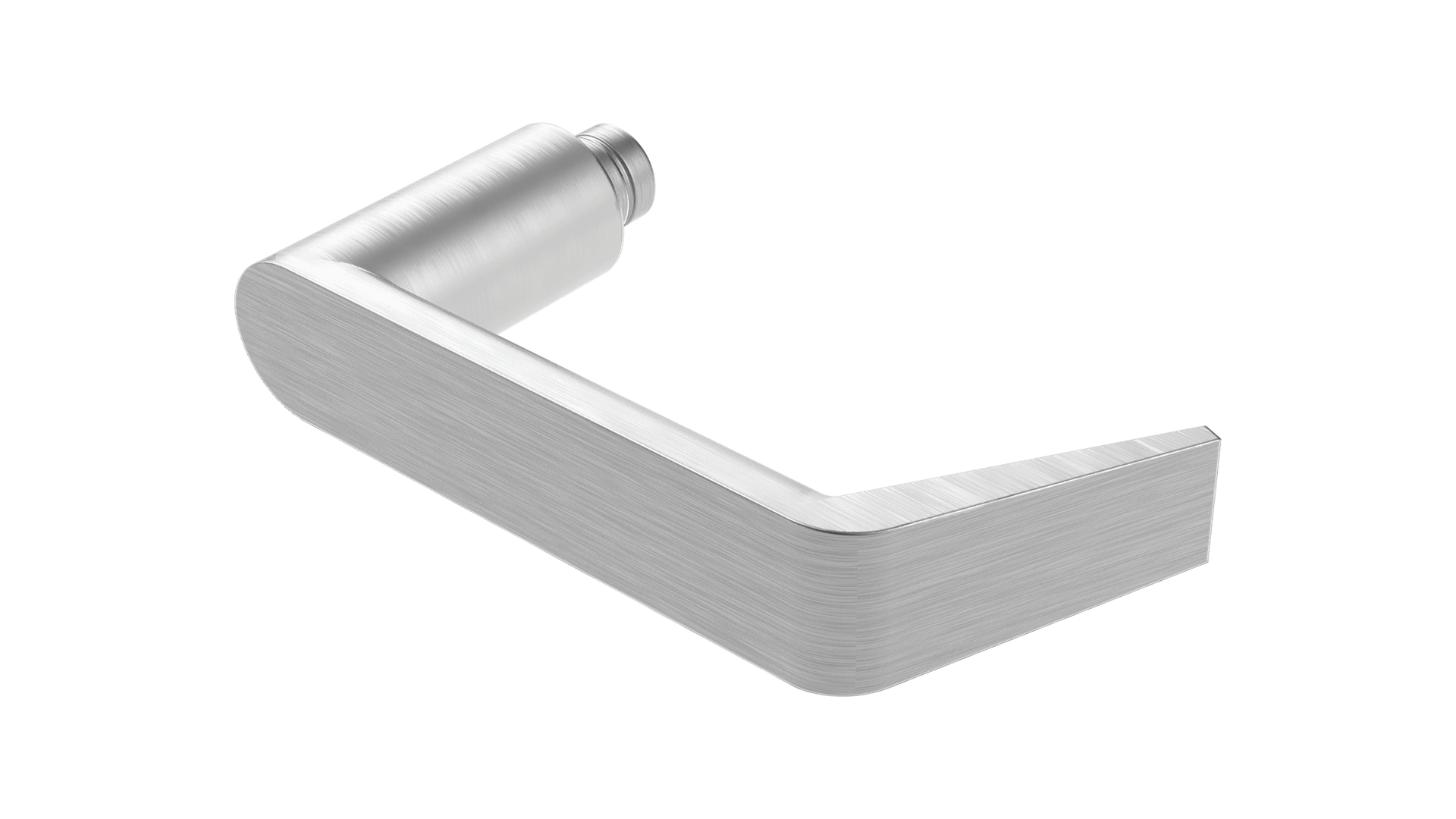 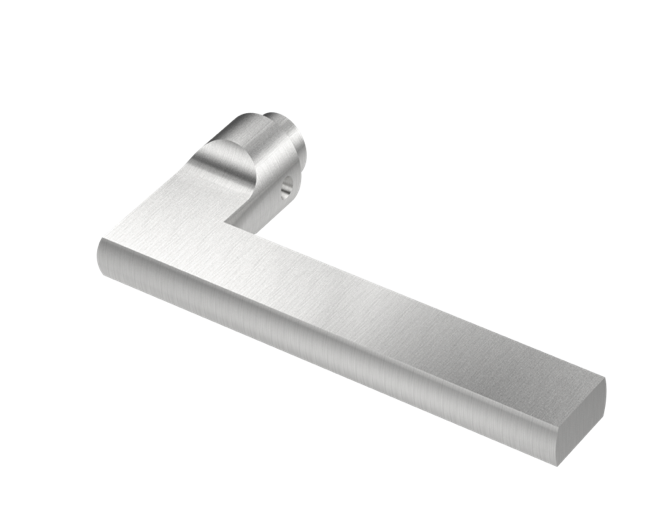 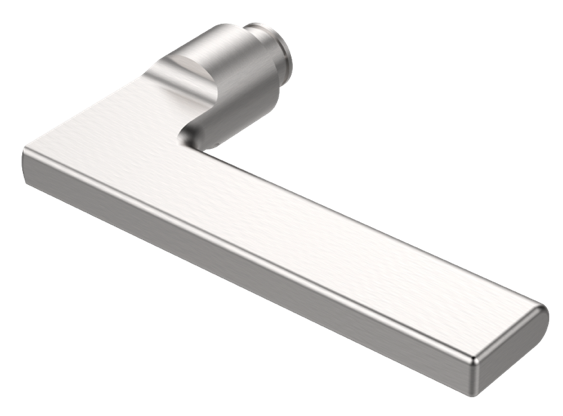 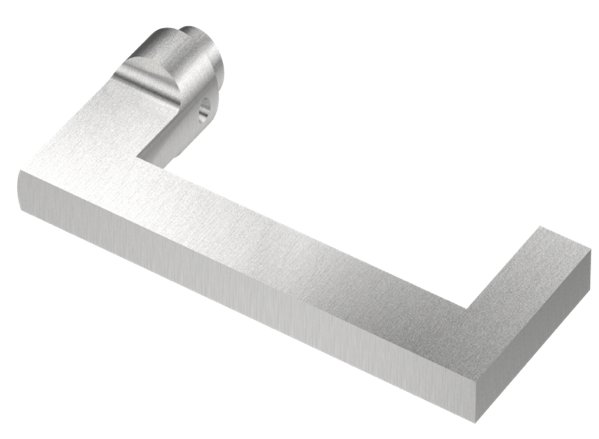 CLICK TO SEE MORE INFO ON TRIM OPTIONS
11                    |                    10                    |                    9                    |                    8                    |                    7                    |                    6                    |                    5                    |                    4                    |                    3                    |                    2                    |                    1
11                    |                    10                    |                    9                    |                    8                    |                    7                    |                    6                    |                    5                    |                    4                    |                    3                    |                    2                    |                    1
8
Accurate Trim
1E-175
NARROW ESCUTCHEON
29L LEVER
2R ROSE
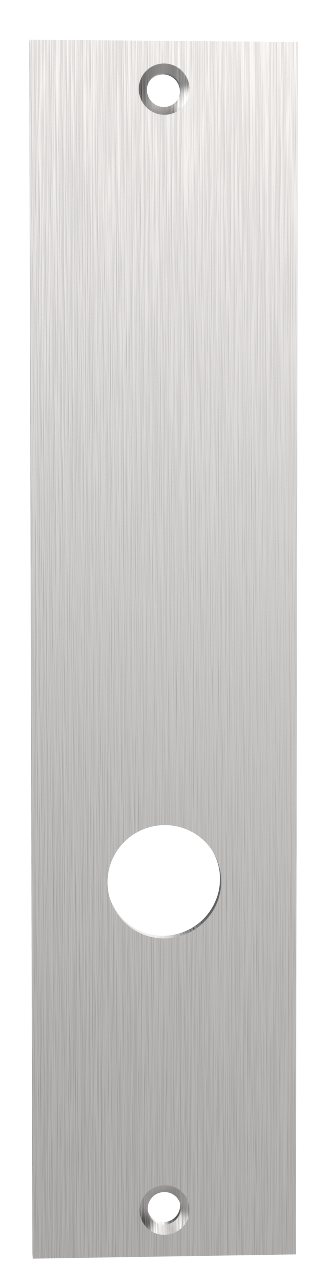 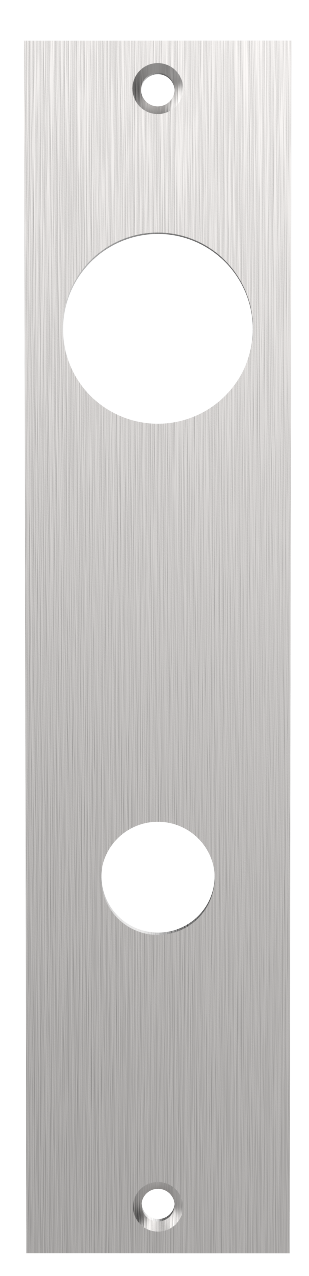 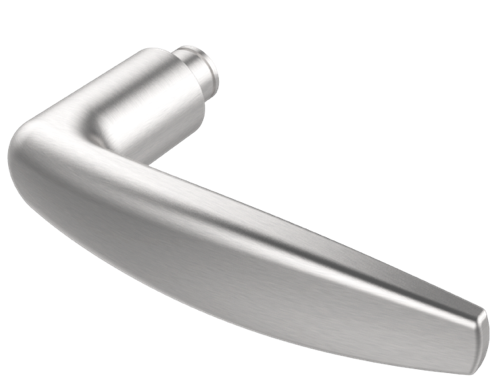 Outside
Side
Inside
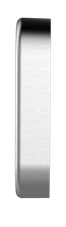 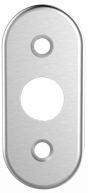 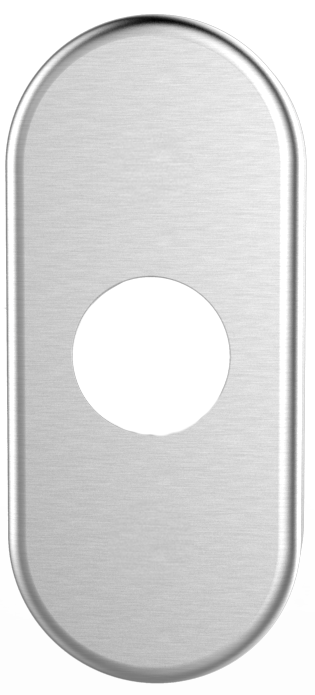 4R ROSE
74L LEVER
Outside
Side
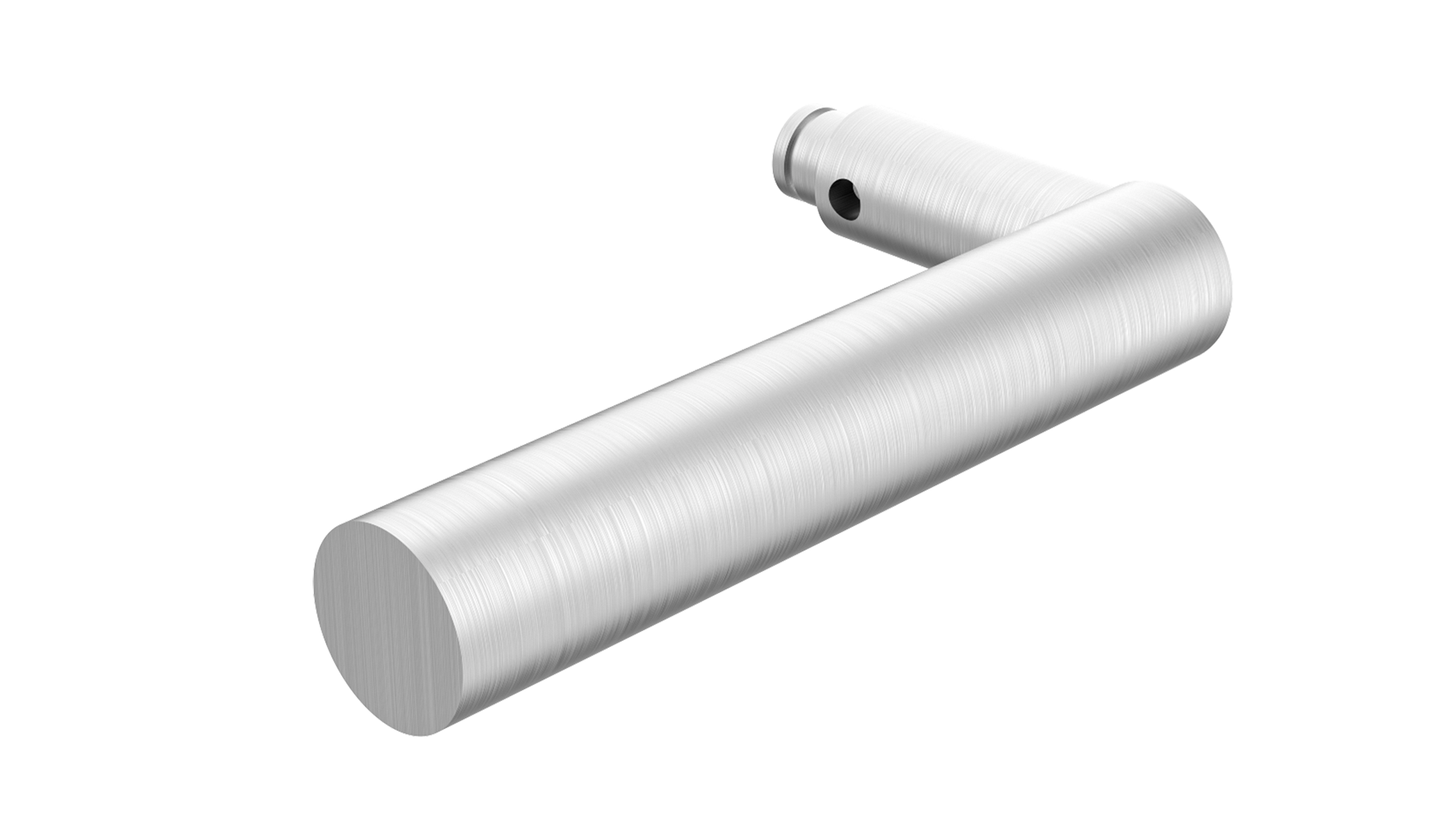 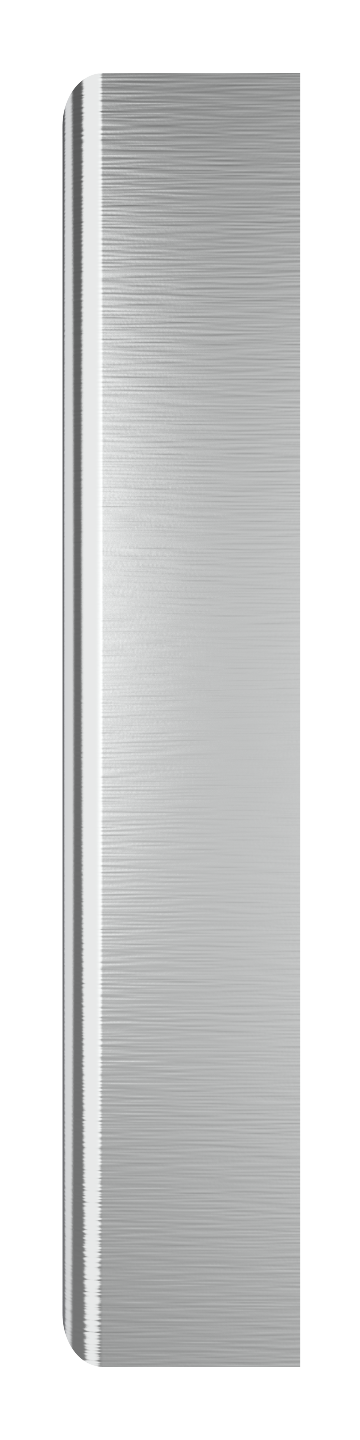 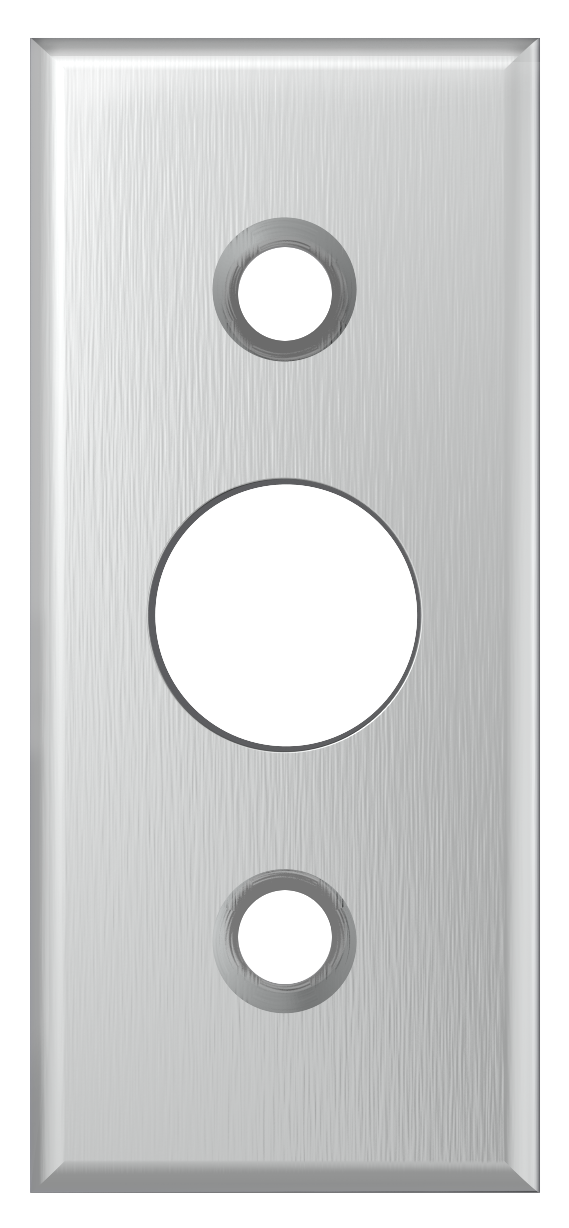 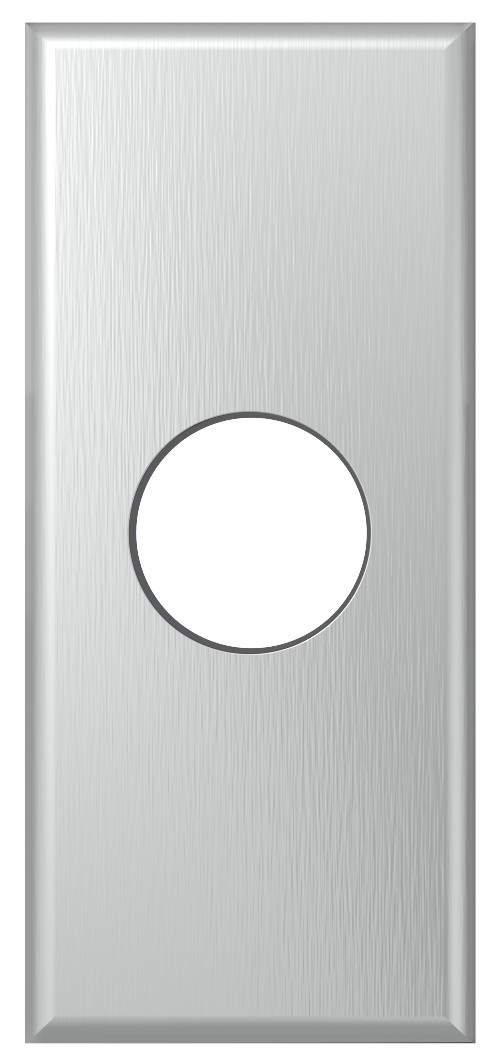 11                    |                    10                    |                    9                    |                    8                    |                    7                    |                    6                    |                    5                    |                    4                    |                    3                    |                    2                    |                    1
11                    |                    10                    |                    9                    |                    8                    |                    7                    |                    6                    |                    5                    |                    4                    |                    3                    |                    2                    |                    1
HOW TO SPECIFY
9
HANDING
CYLINDERS & KEYING
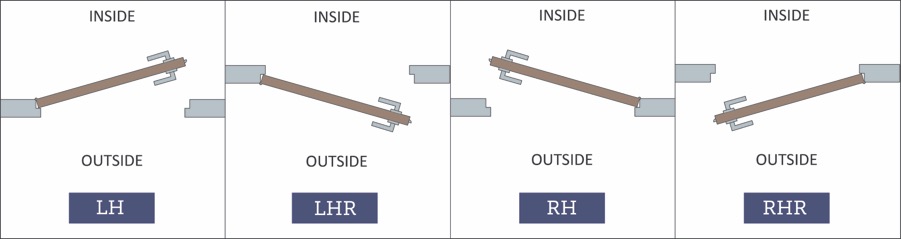 1700 Series locks accept any standard American mortise cylinder.  For details on required cams and compatibility with other manufacturers’ cylinders, please visit: Accurate Support.
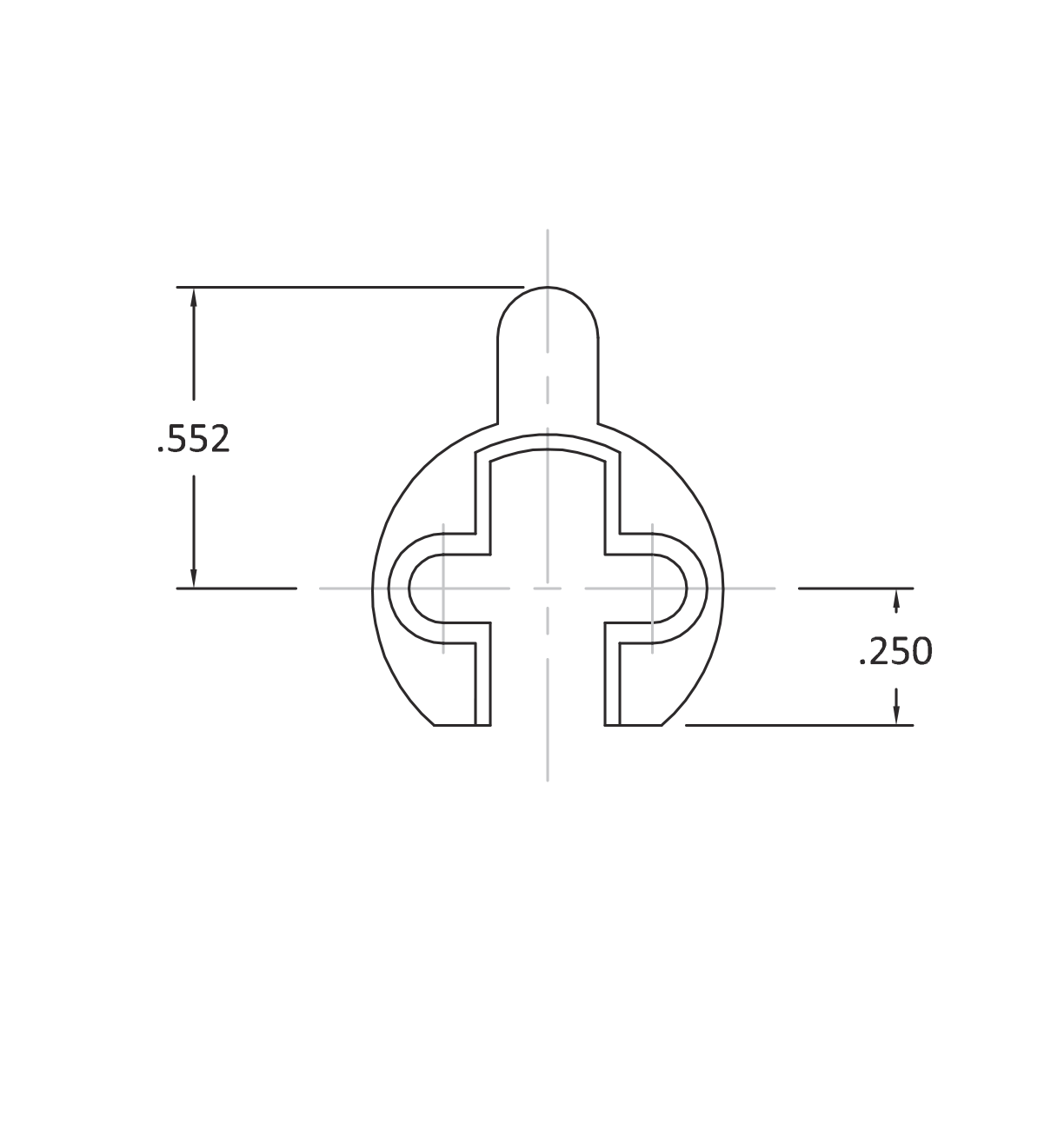 FINISHES
FACEPLATE
GROUP 1: US4, US4NL, US32D*, US26D

GROUP 2: US3, US3NL, US26, US32*, US9*, US10*, US10B, US14, US15, US19

GROUP 3: BN, BB, TN, TB, DURO, ESN, US15A, US5

* Trim options (including Accurate Levers) may not be available in US32D, US32, US9, or US10 finish.  Please call for assistance.

To view example of finishes visit: Accurate Finishes.
FACEPLATE EDGE
FACEPLATE CORNERS
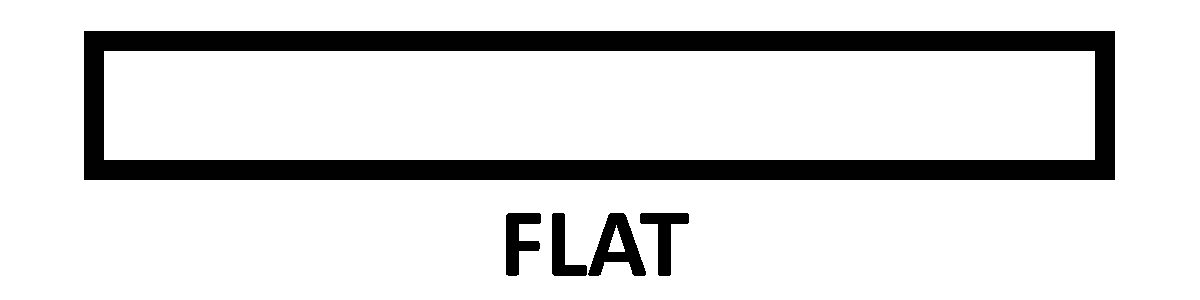 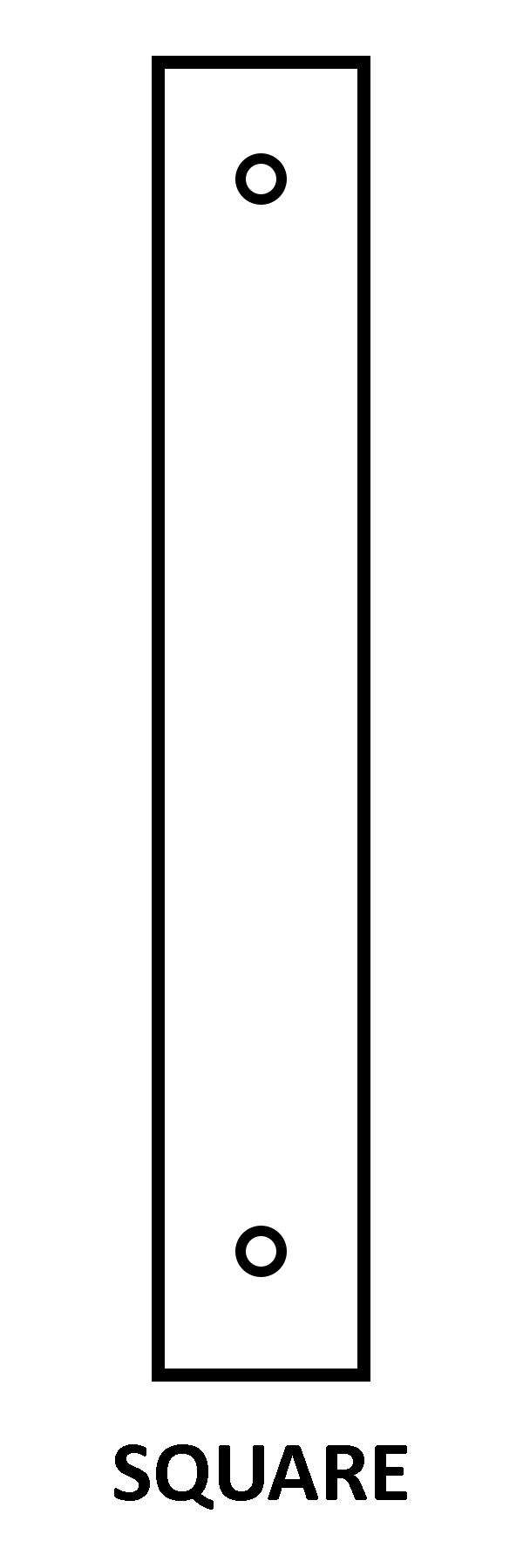 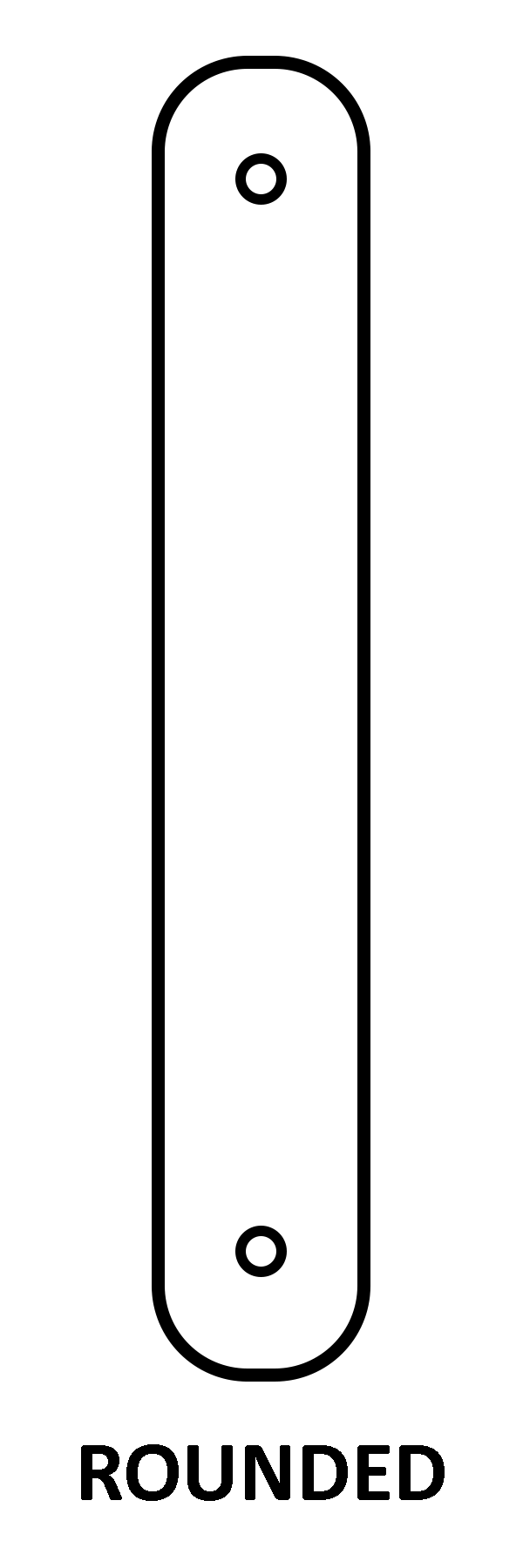 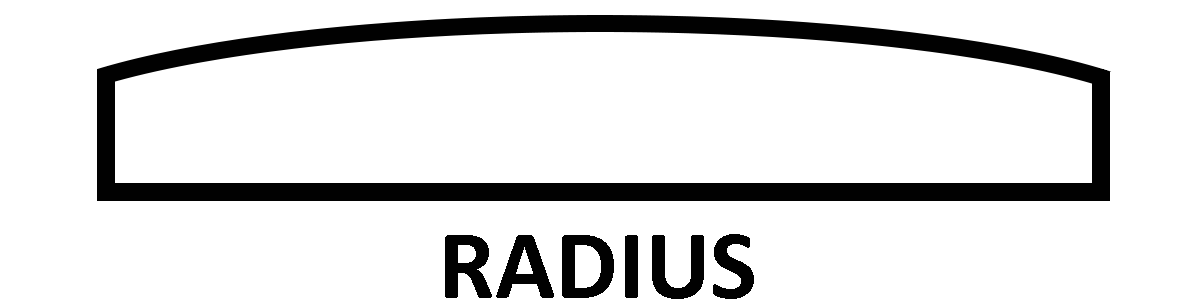 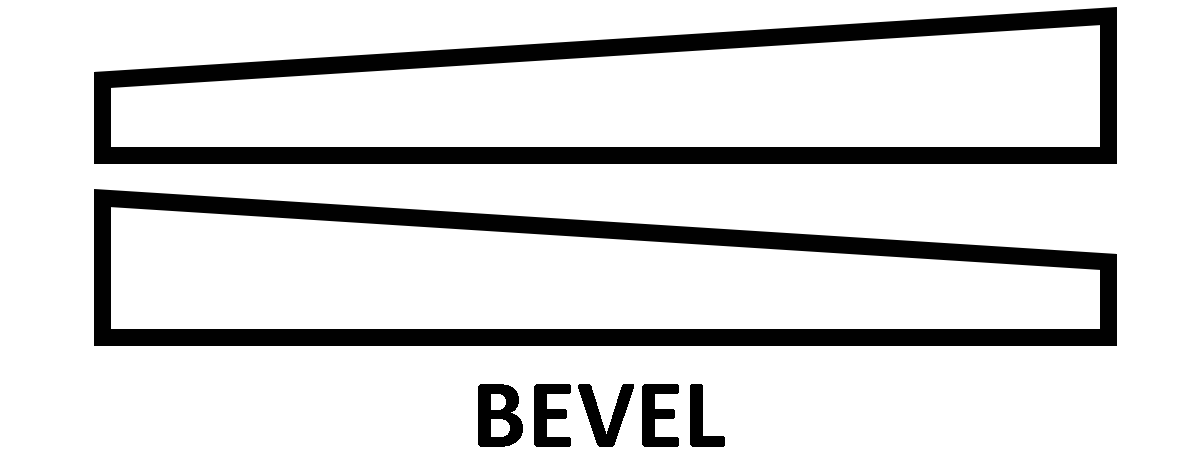 Square Faceplate Corners furnished unless otherwise specified.
Flat Faceplate Edge furnished unless otherwise specified.  
Bevel Faceplate determined by handing.
11                    |                    10                    |                    9                    |                    8                    |                    7                    |                    6                    |                    5                    |                    4                    |                    3                    |                    2                    |                    1
11                    |                    10                    |                    9                    |                    8                    |                    7                    |                    6                    |                    5                    |                    4                    |                    3                    |                    2                    |                    1
10
HOW TO SPECIFY
FUNCTION.FACEPLATE.BACKSET.TRIM.FINISH.HAND.DOORTHICKNESS
FUNCTIONS
See available functions (pg. 5)
FINISHES
See available finishes (pg. 10)
FACEPLATE
For Faceplate Edge: 
Specify: RF for Radius Edge, BF for Beveled Edge (determined by handing), otherwise Flat Faceplate Edge will be supplied.
For Faceplate Corners: 
Specify RC for Round Corners, otherwise Square Corners will be supplied.
TRIM
Accurate trim (see pg. 7-8)
Other manufacturers’ sectional rose trim, please call for assistance.
EXAMPLES
CUSTOM OPTIONS AVAILABLE
Set up for levers by other manufacturers
Sliding door functionality 
Glass Patch Narrow Backset Locks (G17)
Office Lock| Radius Faceplate Round Corners | Accurate Trim 
E.g.: 1756.RFRC.1.29L/1E-175.US26D.RH.134

Storeroom Lock| Flat Faceplate Round Corners | Accurate Trim 
E.g.: 1759.RC.1.15L/2R.US26D.RH.134

Entry Lock | Beveled Faceplate Square Corners| Other Manufacturers’ Trim*
E.g.: 1757.BF.1125.8mm.US26D.RH.138

Passage Lock with Hold Back | Flat Faceplate Round Corners | Other Manufacturers’ Trim*
E.g.: 1725H.RC.1125.7mm.US3NL.RH.138
Cylinders are not included. Please specify separately.
*Note: For compatibility with other manufacturers’ trim please call for assistance.
11                    |                    10                    |                    9                    |                    8                    |                    7                    |                    6                    |                    5                    |                    4                    |                    3                    |                    2                    |                    1
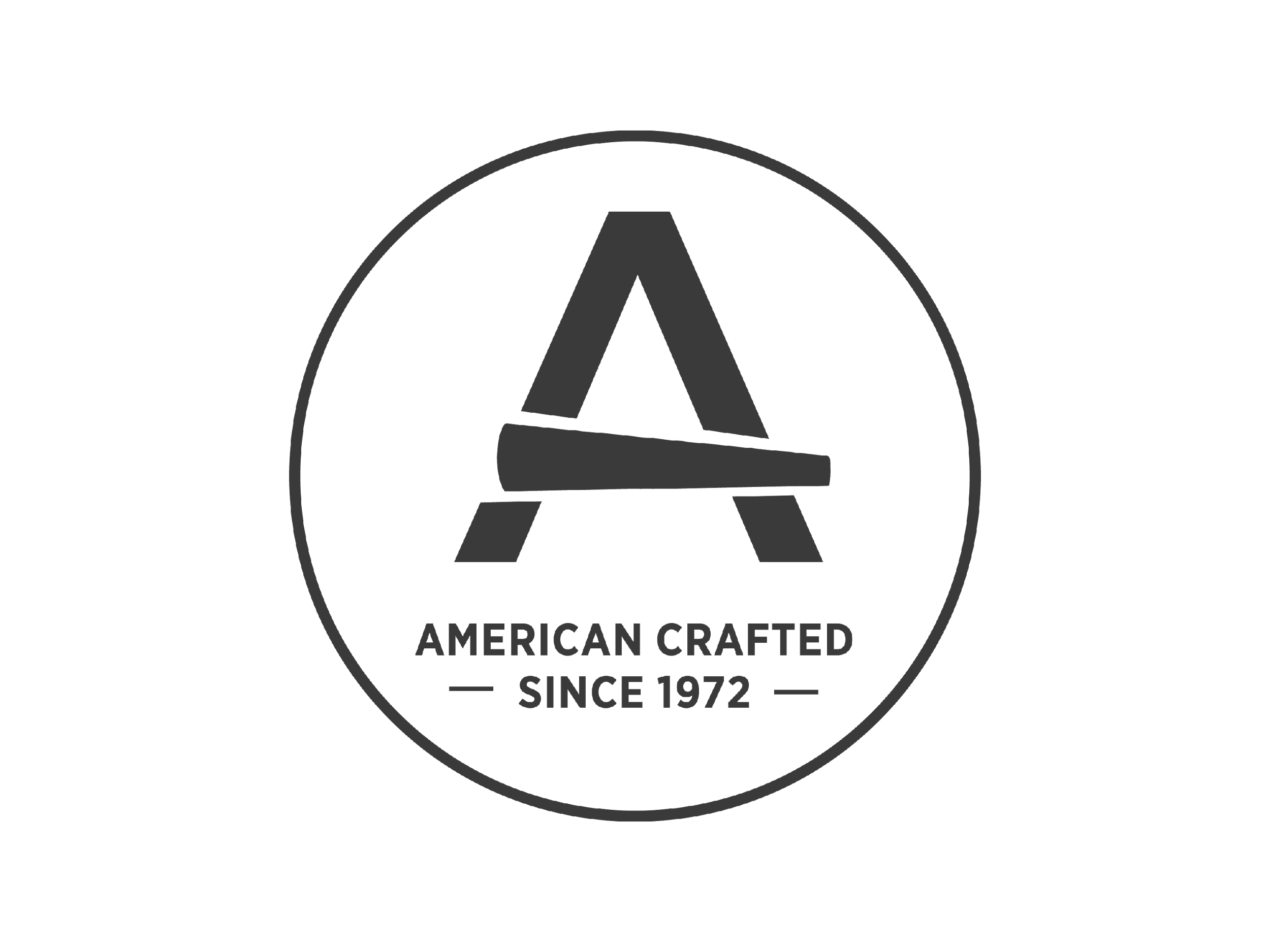 11                    |                    10                    |                    9                    |                    8                    |                    7                    |                    6                    |                    5                    |                    4                    |                    3                    |                    2                    |                    1
ACCURATE LOCK & HARDWAREMANUFACTURERS OF LOCKS AND 
CUSTOM ARCHITECTURAL HARDWARE

1 Annie Place   |   Stamford, CT 06902 

P: 203.348.8865
F: 203.348.5234 
E: sales@accuratelockandhardware.com

www.accuratelockandhardware.com
11                    |                    10                    |                    9                    |                    8                    |                    7                    |                    6                    |                    5                    |                    4                    |                    3                    |                    2                    |                    1